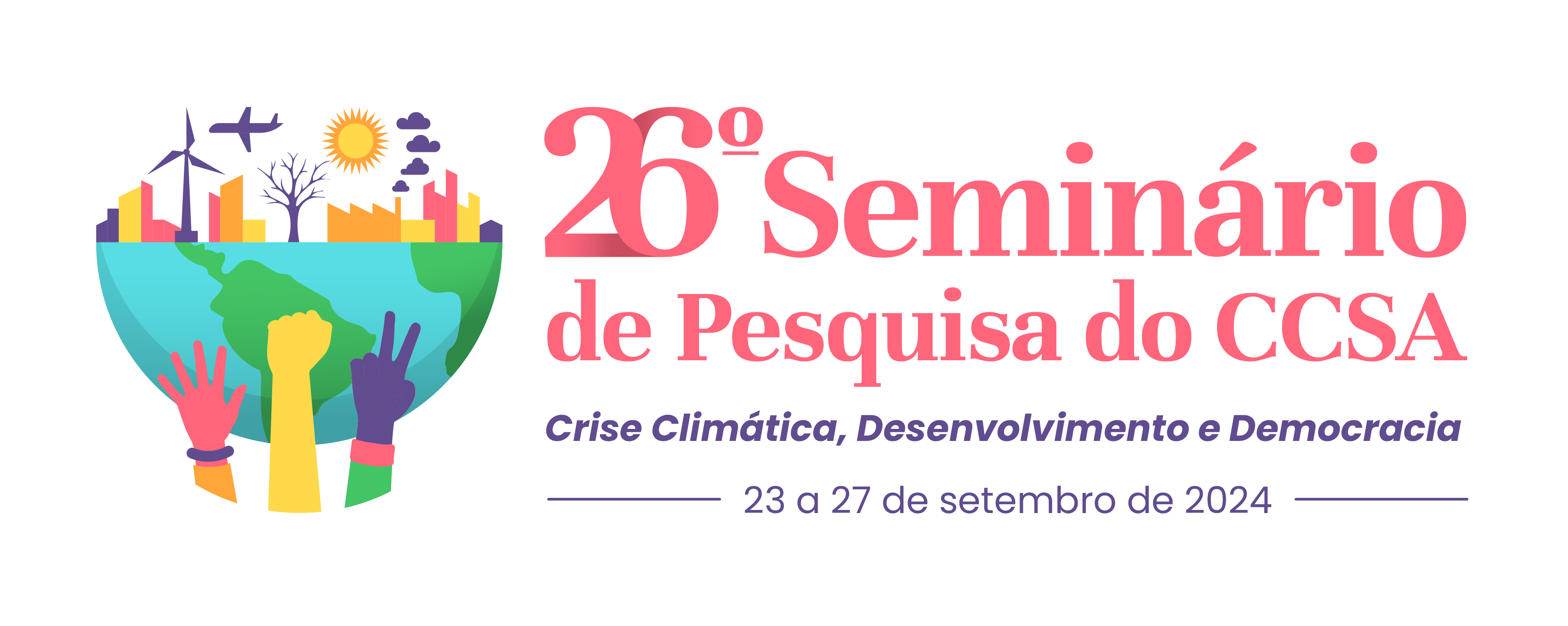 ESTABELECIMENTO DE CRITÉRIOS E DE INDICADORES DE DESEMPENHO PARA SERVIÇOS DE TRANSPORTE DE CARGAS COMERCIAIS EM PERÍMETROS URBANOS
Henrique Clementino de Souza, Senac/Natal-RN, henriques@rn.senac.br
INTRODUÇÃO
As cidades representam a expansão populacional experimentada desde a Revolução Urbana e, com isso o crescimento urbano trouxe consigo inúmeras mudanças que impactaram, principalmente o segmento de transporte de cargas com vistas a atender as necessidades das sociedades urbanas.
OBJETIVOS
Instrumentalizar o segmento logístico com a criação de indicadores de desempenho e critérios capazes de apoiar o processo decisório quanto aos serviços de transporte de cargas comerciais urbanas utilizáveis.
METODOLOGIA
Pesquisa de natureza qualitativa e de caráter descritivo com viés analítico, amparado por pesquisa bibliográfica e documental.
Imagem (caso seja oportuno)
RESULTADOS
A pesquisa mostra que se faz necessária a instituição de indicadores e observância de cenários com o estabelecimento de critérios que possam se basear nos custos, tempo de ciclo dos transportes, capacidade, qualidade de nível do serviço, uso do solo e rede viária para que o processo decisório seja mais assertivo para as organizações.
Imagem (caso seja oportuno)
REFERÊNCIAS
CAIXETA FILHO José V.; MARTINS, Ricardo S. (Org.). Gestão logística do transporte de cargas. 1. ed. São Paulo: Atlas, 2012.

VALENTE, Amir M.; NOVAES, Antonio G.; PASSAGLIA, Eunice. Gerenciamento de transporte e frotas. 3. ed. São Paulo: Cengage learning, 2016.
Imagem (caso seja oportuno)
CONCLUSÃO
Diante de realidades de transporte de cargas urbanas cada vez mais intensificadas, principalmente em ações derivadas do comércio eletrônico, os indicadores de desempenho se constituem como elementos imprescindíveis para o sucesso das operações logísticas.